Бюджет для граждан 
по 
Решению Совета городского поселения город Благовещенск муниципального района Благовещенский район Республики Башкортостан
«О бюджете муниципального района Благовещенский район Республики Башкортостан на 2023 год и на плановый период 2024 и 2025 годов»
Уважаемые жители города Благовещенск!
 
В настоящее время обеспечение открытости и прозрачности бюджетного процесса является одним из ключевых направлений деятельности органов местного самоуправления.
Мы надеемся, что данная информация послужит обеспечению роста интереса граждан к вопросам расходования средств. Только при наличии у граждан возможности высказать свое мнение, можно рассчитывать на то, что население будет активно участвовать в бюджетном процессе.
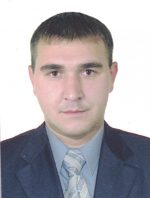 Глоссарий
Бюджет - форма образования и расходования денежных средств, предназначенных для финансового обеспечения задач и функций государства и местного самоуправления
Доходы бюджета - денежные средства поступающие в бюджет
Расходы бюджета - денежные средства, выплачиваемые из бюджета
Бюджетная система - совокупность федерального бюджета, бюджетов субъектов Российской Федерации, местных бюджетов и бюджетов государственных внебюджетных фондов
Межбюджетные трансферты - средства, предоставляемые одним бюджетом бюджетной системы другому бюджету бюджетной системы
Консолидированный бюджет - свод бюджетов бюджетной системы на соответствующей территории (без учета межбюджетных трансфертов между этими бюджетами)
Дефицит бюджета - превышение расходов бюджета над его доходами
Профицит бюджета - превышение доходов бюджета над его расходами
Бюджетный процесс – регламентируемая законодательством деятельность органов исполнительной власти, по составлению и рассмотрению проектов бюджетов, утверждению и исполнению бюджетов, контролю за их исполнением, осуществлению бюджетного учета, составлению, внешней проверке, рассмотрению и утверждению бюджетной отчетности
Бюджет – это план доходов и расходов на определенный период
Семейный бюджет
Какие бывают бюджеты?
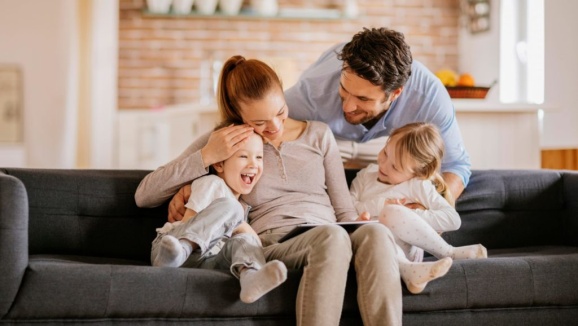 Бюджеты публично-правовых образований
Доходы: заработная плата, премии и т.п. 
Расходы: оплата коммунальных услуг, расходы 
на питание, транспорт и т.п.
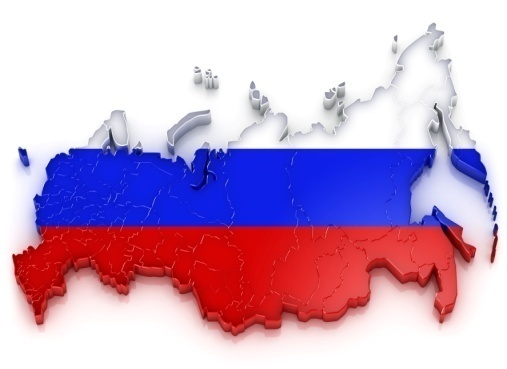 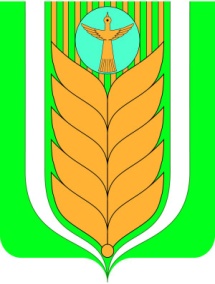 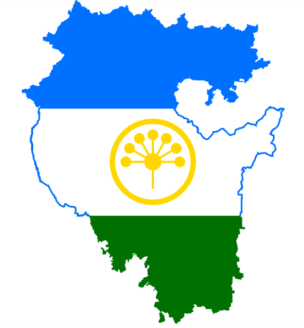 Бюджеты организаций
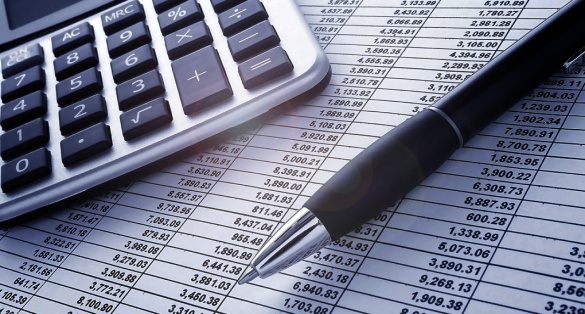 Российской Федерации (федеральный бюджет, бюджеты государственных внебюджетных фондов РФ)
Муниципальных образований
 (местные бюджеты муниципальных районов, городских округов, городских и сельских поселений)
Субъектов Российской Федерации
(региональные бюджеты, бюджеты территориальных фондов обязательного медицинского страхования)
Доходы: выручка от реализации и т.п.
Расходы: выплата заработной платы рабочим, закупка материалов.
БЛАГОВЕЩЕНСКЙ РАЙОН СЕГОДНЯ
48563 человек, из них 
в г. Благовещенск проживает – 34767 чел.
в сельской местности проживает – 13796 чел.
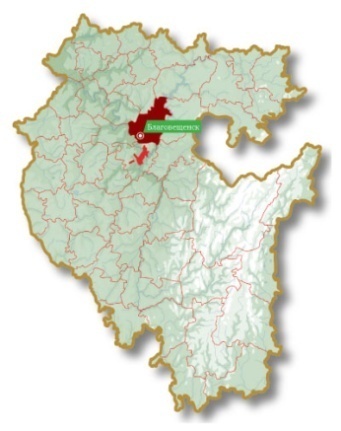 ТЕРРИТОРИЯ2324 кв. км
 (доля от территории РБ - 1,63 %)
Национальный составрусские — 61 % 
башкиры — 15,6 %             
татары — 13,9 %
марийцы — 6,7 %
др.нац. (около 30) — 2,8 %
Административный центр –
город Благовещенск
Численность экономически активного 
 населения – 26141 чел. 
Численность занятых в экономике 
района – 21482чел., 
из них в малом предпринимательстве – 
6688 человек . 
Население моложе трудоспособного
 возраста – 3957 чел.,
Население в трудоспособном возрасте – 26935 чел.,
Население старше трудоспособного
 возраста – 11082 чел.
Административное деление:1 городское поселение
15 сельских поселений
100 населенных пунктов
ОСНОВНЫЕ НАПРАВЛЕНИЯ БЮДЖЕТНОЙ ПОЛИТИКИ
Основные направления бюджетной политики городского поселения город Благовещенск муниципального района Благовещенский район Республики Башкортостан на 2023год и на плановый период 2024 и 2025 годов (далее – Основные направления бюджетной политики) разработаны в соответствии с проектом Основных направлений бюджетной, налоговой и таможенно-тарифной политики на 2023 год и на плановый период 2024 и 2025 годов, Стратегией социально-экономического развития городского поселения город Благовещенск муниципального района Благовещенский район Республики Башкортостан до 2030 года, Планом оздоровления региональных финансов Республики Башкортостан, утвержденным распоряжением Правительства Республики Башкортостан от 1 октября 2018 года № 936-р.
При формировании Основных направлений бюджетной политики учтены положения Указов Президента Российской Федерации от 7 мая 2018 года № 204 «О национальных целях и стратегических задачах развития Российской Федерации на период до 2024 года» (далее – Указ № 204) и от 21 июля 2020 года № 474 «О национальных целях развития Российской Федерации на период до 2030 года» (далее – Указ № 474), Послания Президента Российской Федерации Федеральному Собранию от 21 апреля 2021 года, Послания Главы Республики Башкортостан Государственному Собранию – Курултаю Башкортостана от 28 января 2021 года, Указа Главы Республики Башкортостан от 23 сентября 2019 года № УГ-310 «О стратегических направлениях социально-экономического развития Республики Башкортостан до 2024 года» (далее – Указ № УГ-310), новации бюджетного и налогового законодательства Российской Федерации и Республики Башкортостан, итоги реализации бюджетной политики за предыдущие периоды. 
Целью основных направлений бюджетной политики является определение условий, используемых при составлении проекта бюджета городского поселения город Благовещенск муниципального района Благовещенский район Республики Башкортостан на очередной финансовый период, подходов к его формированию, основных характеристик и прогнозируемых параметров бюджета 
Цели бюджетной политики городского поселения город Благовещенск муниципального района Благовещенский район Республики Башкортостан на 2023 год и на плановый период 2024 и 2025 годов будут сконцентрированы на приоритетном финансировании мер социальной поддержки населения, направленных на повышение качества жизни, сбережение здоровья и благополучие людей, формирование комфортной и безопасной среды, поддержке хозяйствующих субъектов, в наибольшей степени пострадавших в условиях пандемии коронавируса и санкционного давления, а также на мобилизацию доходных источников и оптимизацию расходных обязательств на принципах повышения их результативности для скорейшей адаптации экономики, не нарушая макроэкономическую устойчивость, основанную на финансовой стабильности.
6
ОСНОВНЫЕ НАПРАВЛЕНИЯ БЮДЖЕТНОЙ ПОЛИТИКИ
Приоритетными направлениями бюджетной политики в среднесрочной перспективе являются:
минимизация рисков несбалансированности бюджета в условиях внешнего санкционного давления, стимулирование инвестиционной и инновационной активности в сложившихся экономических условиях;
реализация новой системы уплаты налогов в форме единого налогового платежа, введенного в целях улучшения условий ведения бизнеса за счет повышения качества администрирования доходов бюджета;
обеспечение исполнения плановых назначений по доходам и своевременного исполнения расходных обязательств в условиях введения единого налогового платежа;
повышение эффективности использования муниципального имущества и управления земельными ресурсами;
анализ достижения целевых показателей реализуемых мероприятий в рамках национальных проектов, муниципальных программ и непрограммных направлений, их эффективности в увязке с объемами финансового обеспечения;
строгий контроль роста расходов, гарантированное исполнение социальных обязательств бюджета городского поселения город Благовещенск  муниципального района Благовещенский район Республики Башкортостан;
повышение прозрачности использования бюджетных средств с применением механизма казначейского сопровождения целевых средств, направленных на реализацию национальных проектов.
7
ОСНОВНЫЕ НАПРАВЛЕНИЯ БЮДЖЕТНОЙ ПОЛИТИКИ
Особенности формирования расходной части консолидированного бюджета муниципального района Благовещенский район Республики Башкортостан в 2023 году и на период до 2025 года обусловлены необходимостью реализации следующих подходов:
сохранение установленных указами Президента Российской Федерации показателей заработной платы работников в сфере образования и культуры;
обеспечение заработной платы работников учреждений бюджетной сферы с учетом установленного с 1 июня 2022 года минимального размера оплаты труда 15 279 рублей (с районным коэффициентом – 17 570,85 рублей);
создание благоприятной культурной среды, поддержка статуса работника культуры, поддержка и развитие муниципального музея, детских школ искусств, развитие форм и направлений культурных мероприятий;
создание благоприятных условий проживания граждан, проведение ремонтов подъездов и крыш многоквартирных домов, общественных пространств и дворовых территорий, модернизация и обеспечение бесперебойного функционирования систем коммунальной инфраструктуры;
оказание поддержки субъектам малого и среднего предпринимательства, а также физическим лицам, применяющим специальный налоговый режим «Налог на профессиональный доход» (самозанятым гражданам) в целях формирования благоприятных условий, способствующих эффективной предпринимательской деятельности;
повышение эффективности бюджетных инвестиций, в том числе за счет соблюдения нормативов бюджетных затрат на строительство объектов социальной сферы и инженерной инфраструктуры, сокращения объемов незавершенного строительства;
привлечение внебюджетных инвестиций за счет расширения практики применения муниципально-частного партнерства, концессий в целях реализации капиталоемких проектов и обеспечения их быстрого создания в условиях бюджетных ограничений;
обеспечение целевого использования средств бюджета городского поселения город Благовещенск муниципального района Благовещенский район Республики Башкортостан, направленных на реализацию национальных проектов, и снижения дебиторской задолженности;
углубление анализа действующих форм и способов реализации полномочий органов местного самоуправления, в том числе с участием государственных и муниципальных учреждений, а также конкурентных механизмов исполнения полномочий.
8
КРУПНЕЙШИЕ НАЛОГОПЛАТЕЛЬЩИКИ ГОРОДСКОГО ПОСЕЛЕНИЯ ГОРОД БЛАГОВЕЩЕНСК МУНИЦИПАЛЬНОГО РАЙОНА
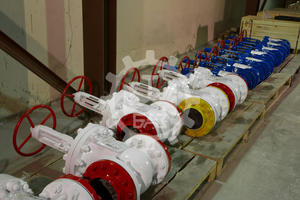 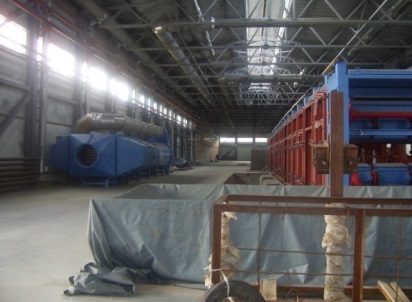 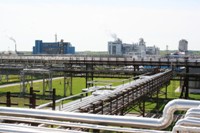 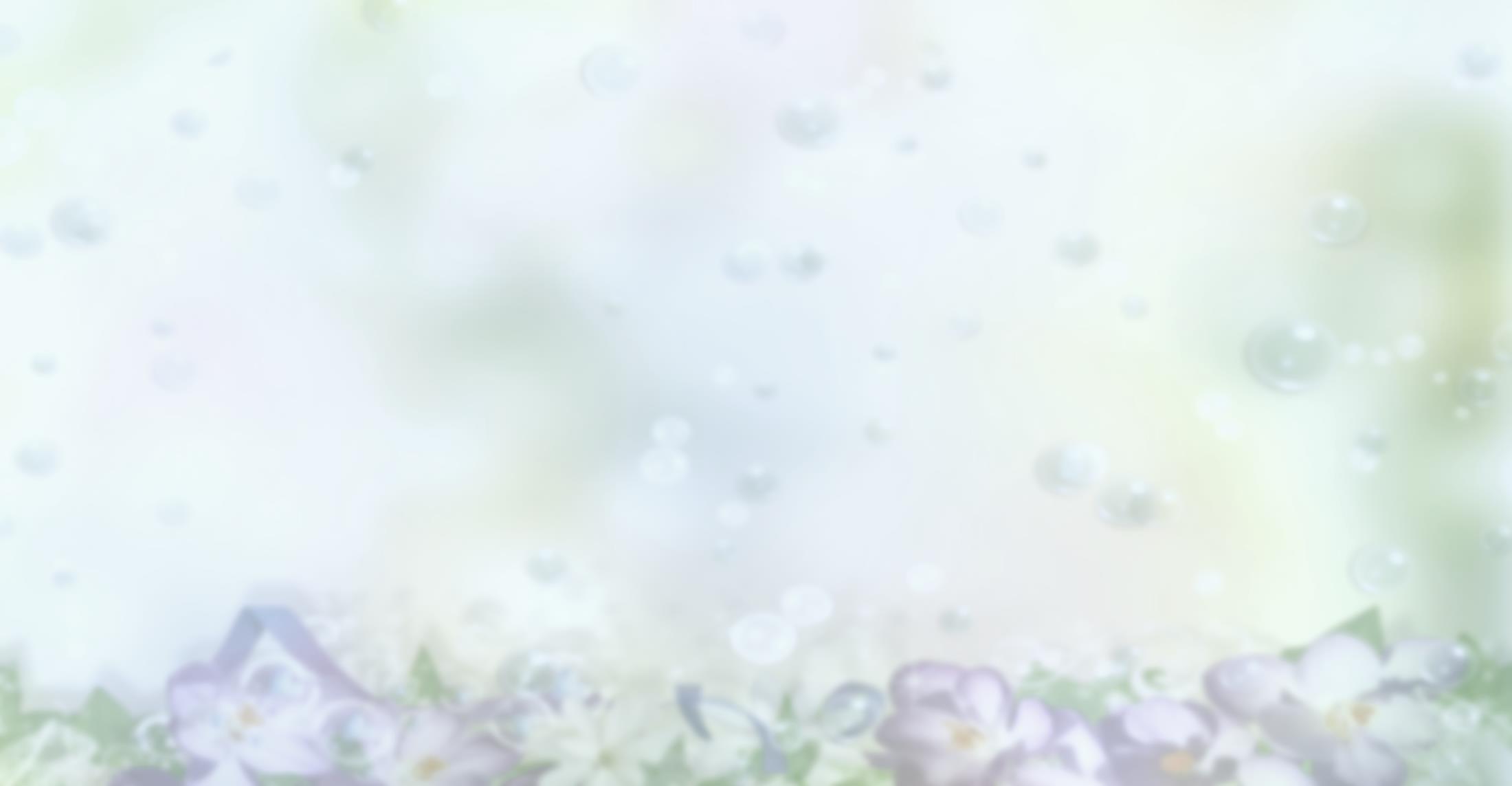 ПАО «БАЗ»
ОАО «Турбаслинские бройлеры»
ООО «Агидель»
ООО «ВАРК»
ОАО «ПОЛИЭФ»
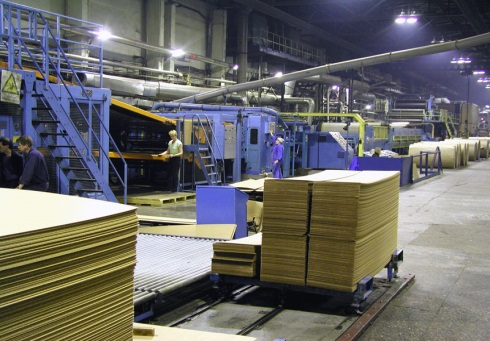 ООО «БГК»
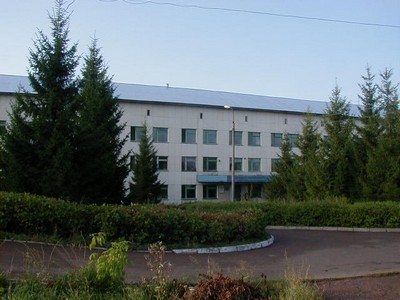 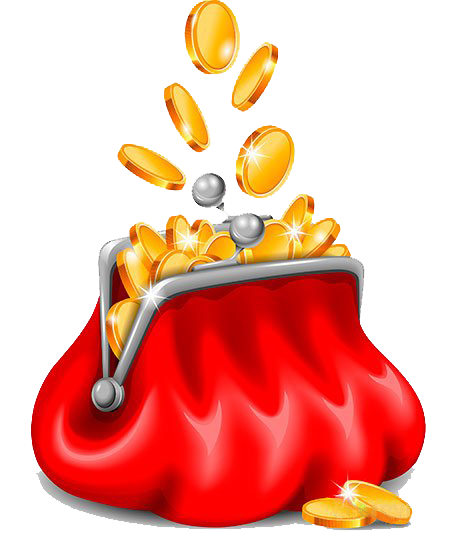 ГБУЗ  РБ «Благовещенский ЦРБ
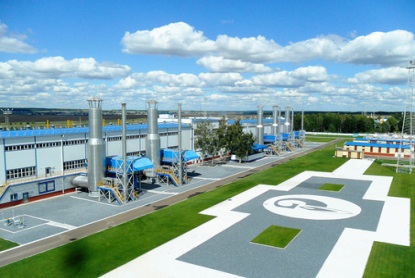 БЮДЖЕТ
ООО "Газпромтрансгаз Уфа"
Социально-экономическое развитие и основные характеристики бюджета  городского поселения город Благовещенск муниципального района Благовещенский район Республики Башкортостан
БЮДЖЕТНЫЙ КОДЕКС РОССИЙСКОЙ ФЕДЕРАЦИИ Статья 169. Общие положения 1. Проект бюджета составляется на основе прогноза социально-экономического развития в целях финансового обеспечения расходных обязательств. 

Прогноз социально-экономического развития городского поселения город Благовещенск муниципального района Благовещенский район Республики Башкортостан:

https://blagoveshensk.bashkortostan.ru/documents/active/463487/
10
Прогноз основных характеристик бюджета городского поселения город Благовещенск муниципального района Благовещенский район Республики Башкортостан на 2023 год и на плановый период 2024 и 2025 годов
11
Муниципальный долг
- обязательства, возникающие из муниципальных заимствований, гарантий по обязательствам третьих лиц, другие обязательства в соответствии с видами долговых обязательств, установленными Бюджетным Кодексом, принятые на себя муниципальными образованием
Цели заимствования:
Финансирование дефицита бюджета;
Погашение долговых обязательств
Способы заимствования:
Привлечение кредитов банков;
Кредиты от других бюджетов
Перечень муниципальных внутренних заимствований городского поселения город Благовещенск  муниципального района Благовещенский район  Республики Башкортостан на 2023 год, (в рублях)
ОСНОВНЫЕ НАПРАВЛЕНИЯ ДОЛГОВОЙ ПОЛИТИКИ
Основные направления долговой политики городского поселения город Благовещенск городского поселение город Благовещенск муниципального района Благовещенский район Республики Башкортостан на 2023 год и на плановый период 2024 и 2025 годов (далее – Основные направления долговой политики) определяют цели и задачи, основные факторы, влияющие на характер и направления долговой политики, инструменты ее реализации, риски для бюджета, возникающие в процессе управления долгом городского поселения город Благовещенск муниципального района Благовещенский район Республики Башкортостан.
1. По итогам 2021 года городское поселение город Благовещенск муниципального района Благовещенский район Республики Башкортостан относится к группе заемщиков с высоким уровнем долговой устойчивости, что характеризуется следующими показателями:
объем муниципального долга городского поселение город Благовещенск муниципального района Благовещенский район Республики Башкортостан (далее – муниципальный долг, долг) составил 0,0 тыс. рублей;
отношение муниципального долга к налоговым и неналоговым доходам бюджета городского поселения город Благовещенск муниципального района Благовещенский район Республики Башкортостан составило 0,0 процента;
отношение расходов на обслуживание и погашение муниципального долга к сумме налоговых и неналоговых доходов бюджета городского поселения город Благовещенск муниципального района Благовещенский район Республики Башкортостан и дотаций из бюджетов бюджетной системы Российской Федерации составило 0,0 процента;
расходы на обслуживание муниципального долга составили 0,0 тыс. рублей;
отсутствием краткосрочных обязательств в общем объеме муниципального долга.
2. Основными целями и задачами долговой политики городского поселения город Благовещенск муниципального района Благовещенский район Республики Башкортостан на предстоящий период являются:
обеспечение потребности в финансировании дефицита бюджета городского поселения город Благовещенск муниципального района Благовещенский район Республики Башкортостан при сохранении высокой степени долговой устойчивости, поддержание объема и структуры муниципального долга, позволяющих своевременно исполнять принятые долговые обязательства;
обеспечение сбалансированности бюджета городского поселения город Благовещенск муниципального района Благовещенский район Республики Башкортостан при сохранении районом статуса заемщика с высоким уровнем долговой устойчивости.
13
ОСНОВНЫЕ НАПРАВЛЕНИЯ НАЛОГОВОЙ ПОЛИТИКИ
Основные направления налоговой политики городского поселения город Благовещенск муниципального района Благовещенский район Республики Башкортостан на 2023 год и на плановый период 2024 и 2025 годов (далее – Основные направления налоговой политики) сформированы в соответствии со Стратегией социально-экономического развития городского поселения город Благовещенск муниципального района Благовещенский район Республики Башкортостан на период до 2030 года, в рамках реализации плана по обеспечению устойчивого развития Республики Башкортостан в условиях внешнего санкционного давления и направлены на сохранение курса по стимулированию экономической и инвестиционной активности, повышению эффективности использования доходного потенциала и увеличению доходов консолидированного бюджета муниципального района Благовещенский район Республики Башкортостан.
Целью налоговой политики городского поселения город Благовещенск муниципального района Благовещенский район Республики Башкортостан на 2023 год и на плановый период 2024 и 2025 годов является сохранение экономического и доходного потенциала городского поселения город Благовещенск муниципального района Благовещенский район Республики Башкортостан за счет роста экономических показателей путем повышения инвестиционной активности, не увеличения налоговой нагрузки на плательщиков.
14
ОСНОВНЫЕ НАПРАВЛЕНИЯ НАЛОГОВОЙ ПОЛИТИКИ
Приоритетными направлениями налоговой политики городского поселения город Благовещенск муниципального района Благовещенский район Республики Башкортостан в среднесрочной перспективе являются:
- совершенствование НПА в сфере налогов городского поселения город Благовещенск муниципального района Благовещенский район Республики Башкортостан с учетом изменений налогового законодательства Российской Федерации;
- активизация механизмов налогового стимулирования в рамках приоритетных направлений деятельности;
- обеспечение бюджетной, экономической и социальной эффективности налоговых расходов городского поселения город Благовещенск муниципального района Благовещенский район Республики Башкортостан, оптимизация неэффективных налоговых льгот;
- оказание содействия среднему и малому бизнесу для развития предпринимательской деятельности;
- укрепление концепции ответственного налогоплательщика городского поселения город Благовещенск муниципального района Благовещенский район Республики Башкортостан.
15
ОСНОВНЫЕ НАПРАВЛЕНИЯ НАЛОГОВОЙ ПОЛИТИКИ
Основные изменения федерального законодательства о налогах, оказывающие влияние на формирование доходной части бюджета городского поселения город Благовещенск муниципального района Благовещенский район Республики Башкортостан:
1) исключение из объектов налогообложения налогом на доходы физических лиц доходов в виде материальной выгоды, полученных в 2022 и 2023 годах от экономии на процентах за пользование заемными (кредитными) средствами;
2) применение в отношении объектов недвижимости, налоговая база по которым определяется исходя из кадастровой стоимости, в 2023 году для расчета налога на имущество организаций кадастровой стоимости объектов по состоянию на 1 января 2022 года;
3) применение при расчете сумм земельного налога за налоговый период 2023 года кадастровой стоимости объектов по состоянию на 1 января 2022 года.
16
Доходы бюджета городского поселения город Благовещенск  муниципального района Благовещенский район, млн. рублей
17
Структура доходной части бюджета городского поселения город Благовещенск  муниципального района Благовещенский район на 2023 год и на плановый период 2024 и 2025 годов, %
26,9%
12,1%
16,4%
16,4%
18
Структура налоговых и неналоговых доходов бюджета городского поселения город Благовещенск  муниципального района Благовещенский район на 2023 год и на плановый период 2024 и 2025 годов, %
19
Безвозмездные поступления из бюджетов других уровней, тыс. рублей
20
Основные параметры бюджета городского поселения город Благовещенск  муниципального района Благовещенский район на 2023 год и на плановый период 2024 и 2025 годов, тыс. рублей
21
Расходы бюджета городского поселения город Благовещенск муниципального района Благовещенский район Республики Башкортостан в разрезе отраслей на 2023-2025 годы, тыс. рублей
22
МУНИЦИПАЛЬНЫЕ ПРОГРАММЫ, МЛН. РУБЛЕЙ
23
Финансовое обеспечение реализации национальных проектов, рублей
24
Жилищно-коммунальное хозяйство, тыс. рублей
По подразделу 0501 « Жилищное хозяйство» предусмотрены средства на уплату взносов на капитальный ремонт в отношении помещений, находящихся в государственной или муниципальной собственности, на прочие мероприятия по комплексному развитию систем коммунальной инфраструктуры городского поселения город Благовещенск муниципального района Благовещенский район Республики БашкортостанПо подразделу 0502 «Коммунальное хозяйство» предусмотрены средства предоставление субсидии в целях возмещения недополученных доходов , связанных с оказанием услуг бань, в связи с разницей в тарифах, превышением себестоимости одной помывки по отношению к утвержденному тарифу.По подразделу 0503 «Благоустройство» предусмотрены средства:на софинансирование программ формирования современной городской среды;на реализацию проектов по комплексному обустройству дворовых территорий городского поселения город Благовещенск муниципального района Республики Башкортостан «Башкирские дворики»;на благоустройство территории городского поселения город Благовещенск муниципального района Республики Башкортостан
42,3%
25
Национальная экономика, тыс. рублей
По данному разделу планируются средства на разработку проектной документации, капитальному ремонту и реконструкцию гидротехнического сооружения пруда на реке Потеха городского поселения город Благовещенск муниципального района Благовещенский район Республики Башкортостан, а также на разработку схем территориального планирования городского поселения город Благовещенск муниципального района Благовещенский район Республики Башкортостан.
2,6%
26